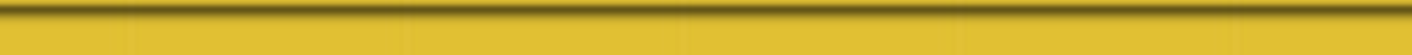 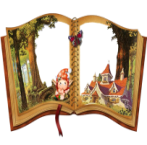 Характеристика главных героев произведения « Сказка о рыбаке и рыбке»
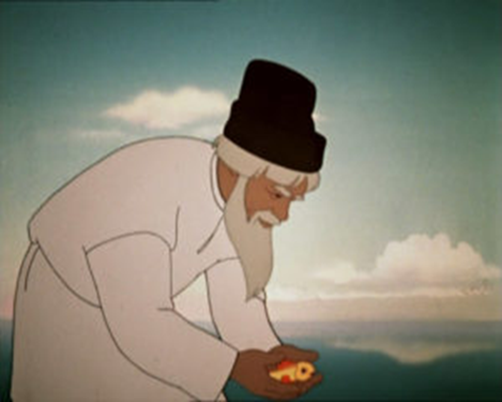 http://aida.ucoz.ru
Главные герои
Старик			Старуха		Рыбка
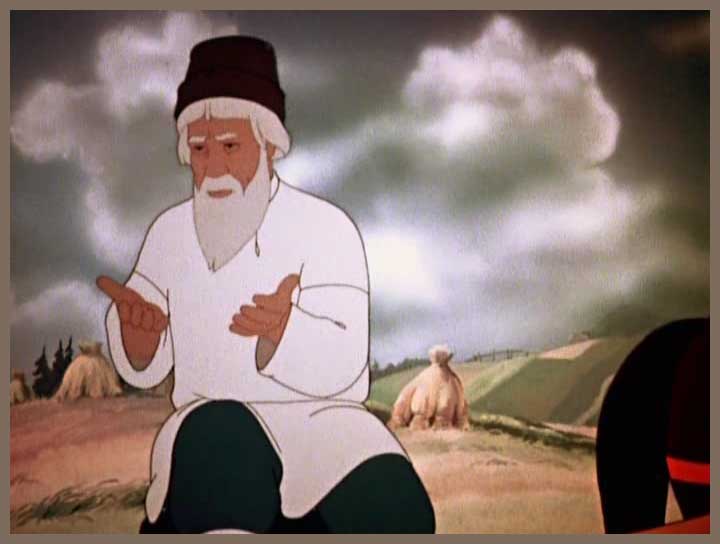 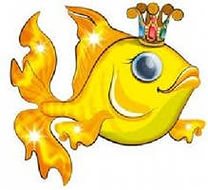 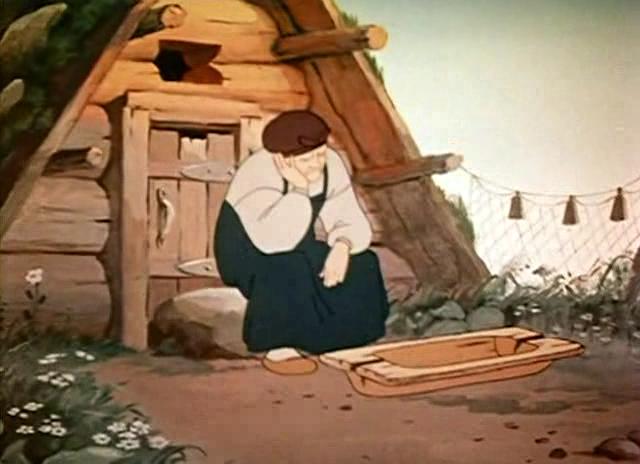 Соотнесите черты характера с героями сказки
План характеристики героев
1.  Где живёт герой?
2.  Чем занимается?
3.  Какие поступки совершает?
4.  Какой характер у героя?
5.  Что вам понравилось или не понравилось в герое?
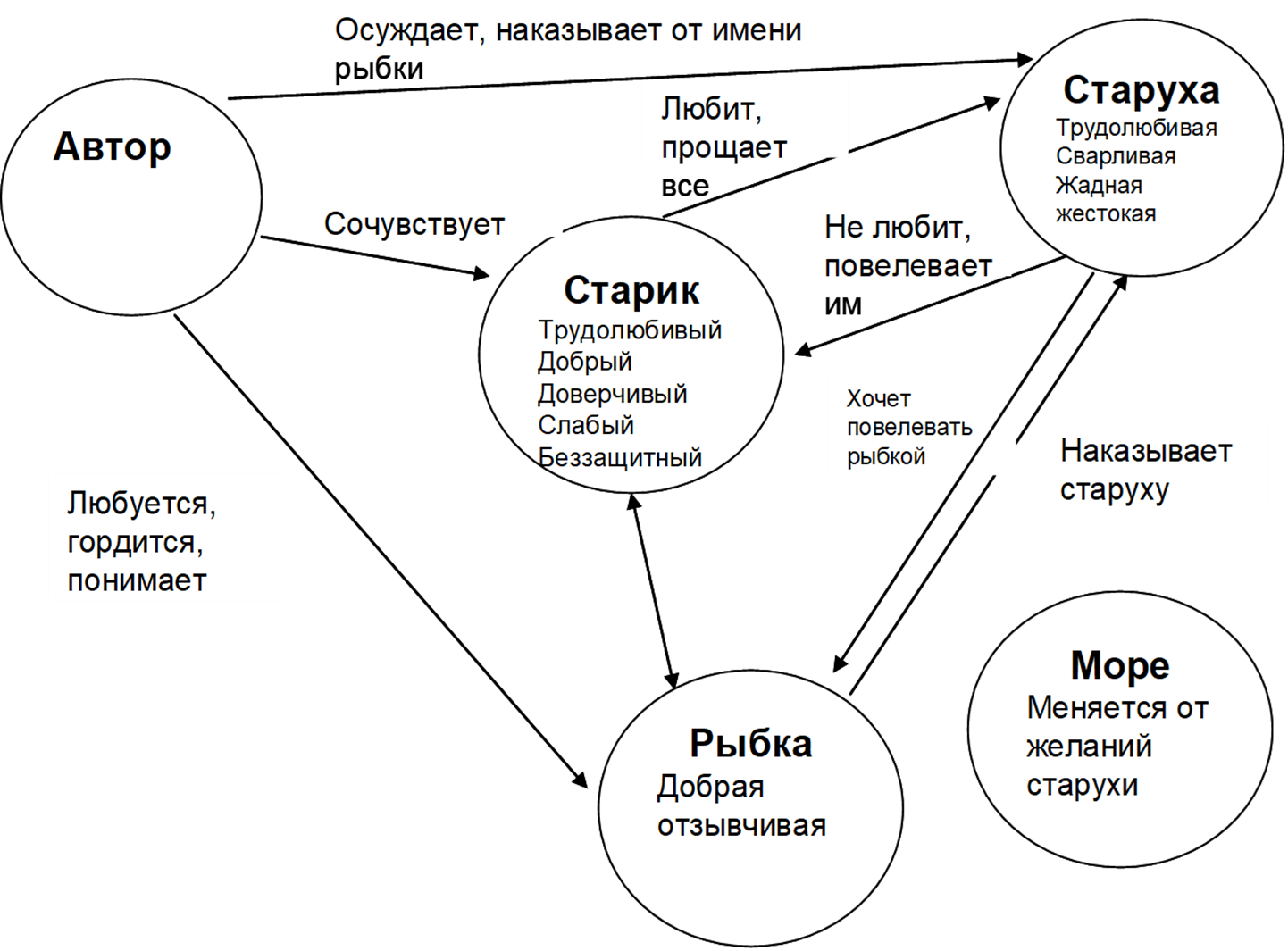 Запись в тетради
Старик – добрый, нерешительный, покорный, нетребовательный мужчина, опытный рыбак.
Старуха – жена старика, жадная, ненасытная, сварливая женщина.
Золотая рыбка – морская царица, благодарная, щедрая
Главная мысль сказки
Жадность никогда и ни к чему хорошему не приводит.
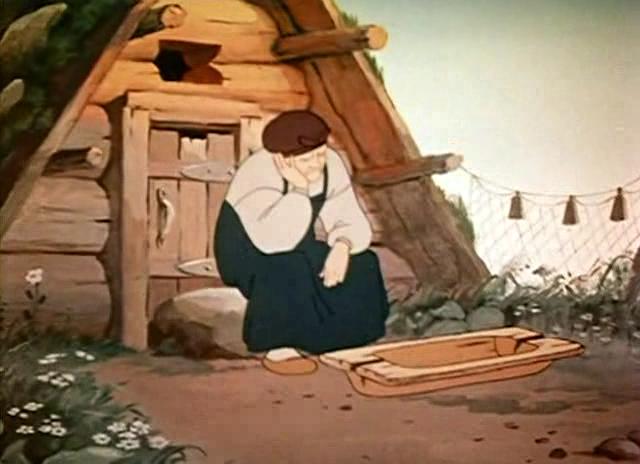 Чему учит сказка?
Сказка учит быть умеренным в своих желаниях, а также учит иметь собственное мнение и не идти на поводу у других людей.
Пословицы
За большим погонишься – малое потеряешь.
Жадность всякому горю начало.
Домашнее задание
Ребята, представьте, что вы оказались в этой сказке и рыбка может исполнить ваши желания.
Нарисуйте в тетрадях золотую рыбку и под ней напишите свое желание, а может быть это будет просьба для родных, друзей из класса.
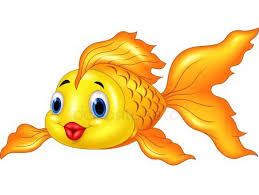